Microhematocrit {Hct}= {Packed cell Voulum  PCV}
Hematocrit  is  the  ratio  of  the  total  volume  of  RBC’s  to  that  of  whole  blood expressed  as  percentage(%)  (whole  blood  =  total  volume  of  cells  +  plasma).  
The second  synonym  for  hematocrit  is  PCV  (Packed  Cell  Volume).
Principle
The  procedure  is easy  to  perform,  whole  blood  is  centrifuged  in  a  narrow  tube  (capillary  tube directly  from a  finger prick, to a heparin coated capillary tube.)
cellular  elements will  be  separated  from  the  plasma,  after  centrifugation  blood will be  separated  into  3  layers  :
Principle
Apparatus and Materials:
1-  Microhematocrit centrifuge. 
2-  Modeling clay  (seal material). 
3-  Capillary tubes (7 cm  long, 1mm diameter) 
4-  Hematocrit measuring  device reader or a conventional ruler.
Procedure:
1-  Fill  the  capillary  tube  with  blood  by  capillary  attraction.  Either  from  freeflowing  finger  punctured  by  a  sterile  lancet/  or  from  a  well  mixed  anticoagulated 
whole venous blood (this requires only  few  microliters of blood). 
2-  Seal with the modeling clay the empty end  of the capillary tube.
Procedure:
3-  Place  and  position  the  capillary  tube  in  the  radial  grooves  of  the 
microhematocrit  centrifuge  with  the  sealed  end  away  from  the center (pointed toward  the outside).  
4-  Centrifuge  for  5  minutes  at  10000  rpm .
Procedure:
5-  The  height  of  the  RBC  column,  and  the  total  column  should  be  measured with  the  aid  of  a  ruler  in  cm  and  mm,  then  divide  the  RBC  column  height  over  the 
  total  column  height 
 (total  height  = RBC  column  +  buffy  coat  +  plasma  column). 
6-  Express the results in percentage (%).
Buffy coat is the layer where  WBC’s and Platelets are collected to, after centrifuging a whole blood sample, this is the middle whitish-tan colored layer.
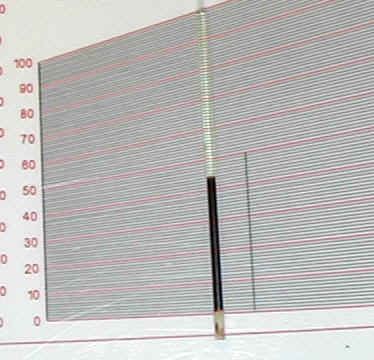 Reference intervals:
-Males : 40 - 53% 
Females : 37 - 47% 
Newborns: 51 - 60% 	
Children  : 34 - 49%
Reference intervals:
Nowadays,  Hct  is  supplied  by  the  widely  used  automated  hematology analyzers.  But  this  Hct  is  calculated  rather  than  measured,  these  analyzers are not equipped with centrifuges,
PCV
RBCs =---------------- *106 
                       6

              PCV
Hb =--------------- gm/100 cc
                 3
NOTE
↑ PCV with normal condition in pregnancy due to {↑body fluid in pregnant woman lead to ↑ plasma volume  }.
↑ PCV  in case of polycythemia and loosing fluid such as diarrhea ,barns ,vomiting.
↓PCV in Anemia and bleeding.